Deser walentynkowy
,,Tęczowe ptasie mleczko’’
Składniki:
5 galaretek o różnych kolorach
5 serków homogenizowanych po 150g
Foremki lub blaszke
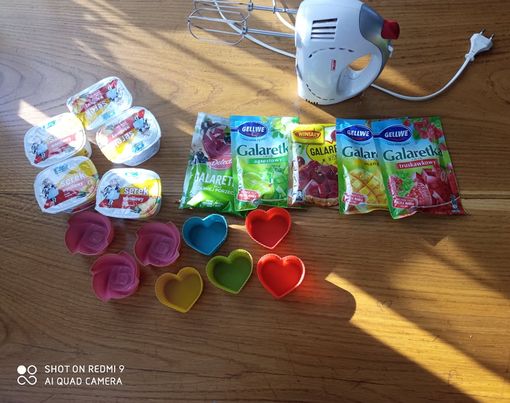 Krok 1
Do naczynia wlewamy 250ml gorącej wody i wsypujemy jedną galaretkę. Energicznie mieszamy. Odstawiamy do ostygnięcia.
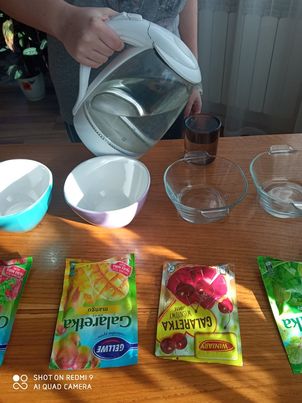 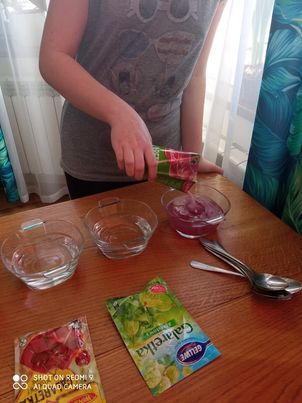 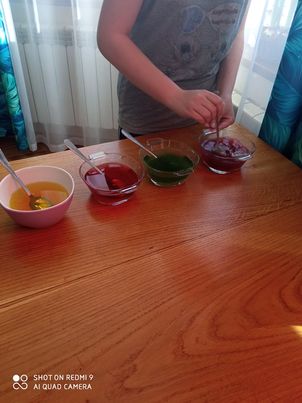 Krok 2
Po ostygnięciu wstawiamy galaretkę do lodówki by lekko stężała.
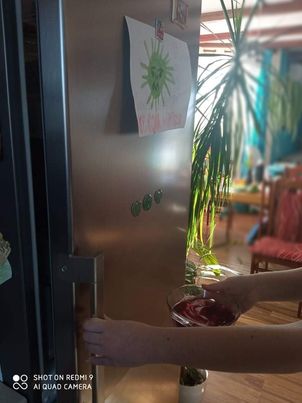 Krok 3
Z następnymi postępujemy tak samo.
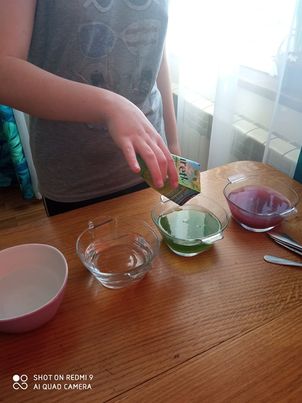 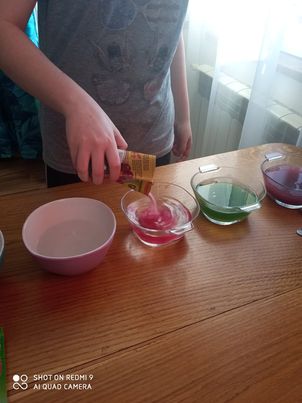 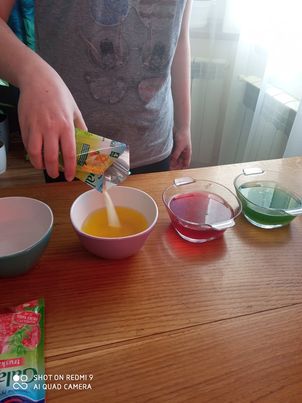 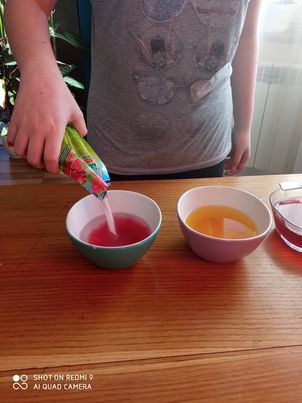 Krok 4
Do naczynia wykładamy tężejącą galaretkę dodajemy jeden serek homogenizowany i mieszamy robotem kuchennym.
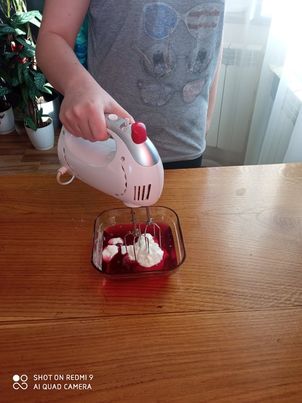 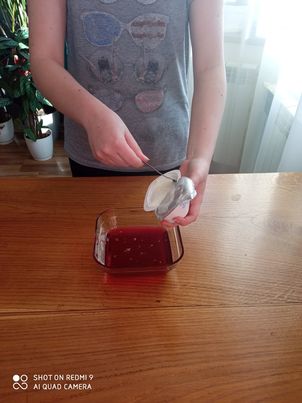 Krok 5
Masę wykładamy do foremki lub blaszki.
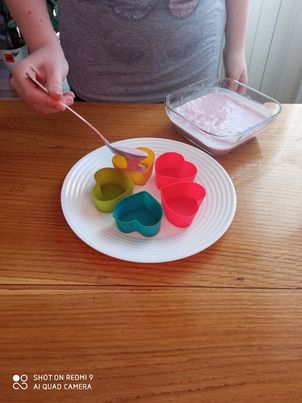 Krok 6
Z następną galaretką postępujemy tak samo czyli mieszamy ją z serkiem homogenizowanym.
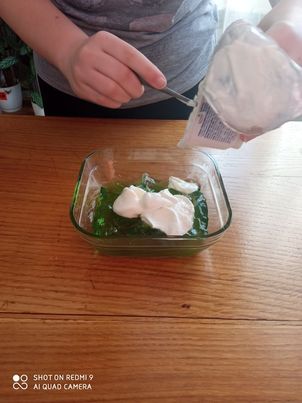 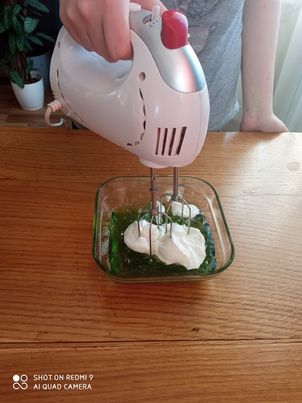 Krok 7
Powstałą masę wykładamy na poprzednią masę w foremce.
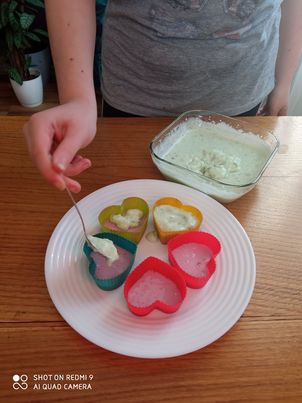 Krok 8
Tak samo postępujemy z pozostałymi tężejącymi galaretkami.
Krok 9
Gdy już wszystkie masy z galaretki i serka włożymy do foremki wstawić do lodówki na około 6 godzin.
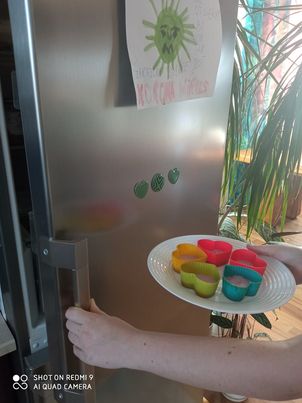 Krok 10
Gdy ptasie mleczko jest już sztywne wyjmujemy je z foremek.







Smacznego!
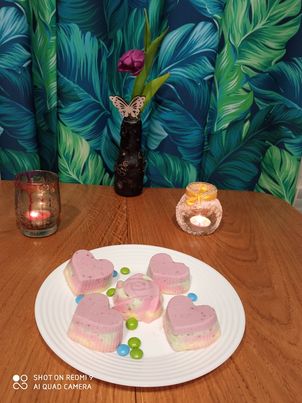